Welcome Back – Part 8Jerusalem Is Rebuilt
Ezra, Nehemiah, Esther, Haggai, Zechariah, Malachi
1
Background of Haggai, Ezra, Nehemiah, Zechariah, and Malachi
Captivity
606 BC – First captives taken by Nebuchadnezzar. Daniel 1:1-2
597 BC – Second Group (10,000) taken to Babylon. 2 Kings 24:10-16; Ezekiel 1:1-3
586 BC – Jerusalem falls, temple destroyed.2 Kings 25:1-21
539 BC – Babylon falls to Medes and Persians. Daniel 5: 25ff; Isaiah 44:27-45:4
Ecclesiastes 7:14 says, “In the day of prosperity be joyful, and in the day of adversity consider.”
2
Jerusalem Is Rebuilt
Persia now controls all the territories once held by Assyrian and Babylonian empires
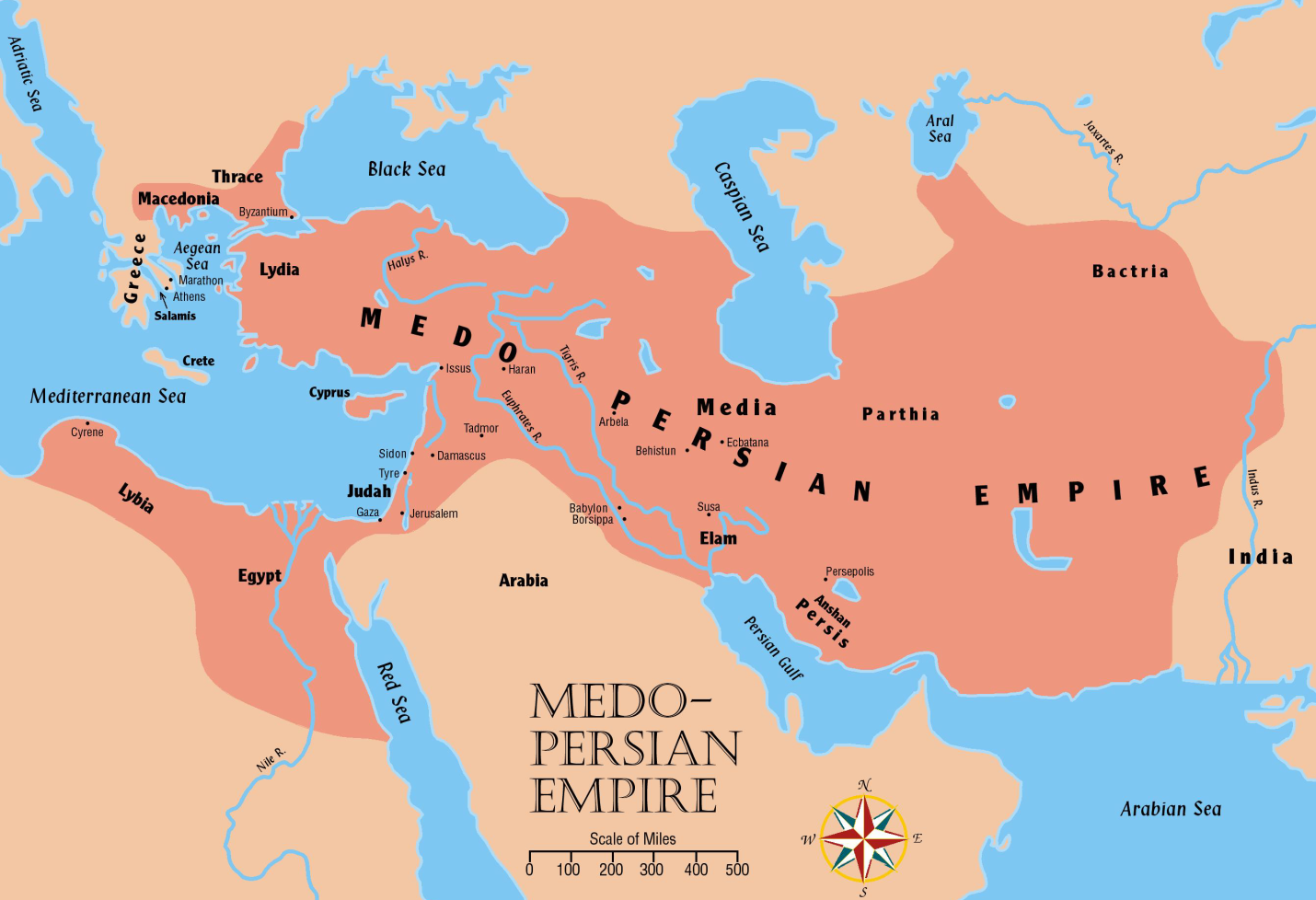 3
The People of Palestine
They profited from the Jews’ absence
Adversaries: Samaritans, Ammonites, Edomites and Nomadic tribes moved into and nearer the fertile lands

Samaritans desired to help build the temple. Ezra 4:1ff; Nehemiah 2:17ff;cf. 2 Kings 17:32.
Jews accused of treason. Ezra 4:6ff; 11ff
4
The “three returns” in Ezra and Nehemiah and Background of Haggai and Nehemiah – Ezra 1-6
Restoration
536 BC – Cyrus issues a decree (538) for the Jews to go back to Jerusalem; after 70 years. (cf. Jeremiah 25:11; 29:10-14)
Almost 50,000 return under the leadership of Zerubbabel(2 Chronicles 36:21-23; Ezra 1; 2:64-65)
520-516 BC – The temple is completed. Ezra 6:15; cf. Ezra 3:10ff; cf. Haggai 2:3
457 BC – Ezra led a second remnant of 2,058 Jews to Jerusalem. Ezra 8:1-34
444 BC – Nehemiah lead a third remnant back. Nehemiah 2
5
Welcome Back
Esther – Takes place approximately between chapters 6 and 7 of the book of Ezra.
Haggai – “Consider Your Ways”
Nehemiah – A Man Of Action
Malachi – Would He Be Heard Today?
Zechariah – “That Day”
6
Who Was Zechariah?
Literally the name means “Whom the Lord remembers.”
29 men in the Bible bear this name.
Date of the Book:
Contemporary with Haggai who began his work two months earlier (“the second year of Darius the king, in the sixth month, in the first day of the month” –Haggai 1:1).
Zechariah dates his work in the “eighth month of the second year of Darius” the king (Zechariah 1:1, 7), which would be 520 BC
The final date given to his series of visions was “in the fourth year of king Darius” (Zechariah 7:1).
His work was to encourage the remnant of the people returned to the land to arise and build the temple.
7
Who Was Zechariah?
He was of a priestly family like Jeremiah (1:1) and Ezekiel (1:3).
The Book of Zechariah.
Linked with Ezekiel, Daniel, and Revelation as apocalyptic in style (written in signs and symbols). 
Zechariah is highly Messianic. cf. Book of Isaiah.
Background. Ezra 1-6 and Haggai
Our focus is going to be on the Messianic prophecies of Zechariah.
8
“That Day” Of Zechariah 12-14
Zechariah 12:3, 4, 6, 8, 9, 11
Zechariah 13:1, 2, 4
Zechariah 14:4, 6, 8, 9, 13, 20, 21

Zechariah 12, 13, 14 – Messianic context.cf. Zechariah 6:12-13.
“In that day” used 16 times in the last three chapters.
Points to the same period as indicated by the four earlier references (2:11; 3:9-10; 9:16; 11:11)
9
“That Day” Of Zechariah 12-14
“In that day,” – Jerusalem delivered. 12:1-9
Christ serves as King and Priest.
People become children of God under a New Covenant. Hebrews 8:6-13
Jerusalem stands for the spiritual city composed of the saved. Hebrews 12:22-23; Galatians 4:26
Attacks against Jerusalem (the Lord’s church) will not destroy it. Zechariah 14:1-4; 5-9;cf. Hebrews 12:28; cf. Revelation 17:14
The Lord is her defender.
10
“That Day” Of Zechariah 12-14
“In that day” – The Spirit of Grace And A Fountain For Salvation Will Be Available. 12:10-13:6
12:1-14 – Must seek His grace. Romans 2:4. Forgiveness offered only through Him. Romans 3:23-26; 1 John 1:7
Those who pierced him will mourn over their sin.cf. Isaiah 53:3-6
Specifically quoted in John 19:37
13:1-9 – If “in that day” is referring to the piercing of the figure of 12:10 and the subsequent mourning over his death, then this prophecy must have reference to a future “day” where the Lord will remove the guilt of the land.
11
“That Day” Of Zechariah 12-14
“In that day” – The Spirit of Grace And A Fountain For Salvation Will Be Available. 12:10-13:6
In the time of the Messiah (Christ) the gospel preached in the first century concluded with an exhortation to “repent and be baptized.”Acts 2:38; 22:16
Promise extended to the Jew and to the Gentile. Acts 2:39
It is to this grand act of submission to Jesus’ Lordship Paul refers to when he speaks of the “washing of regeneration.” Titus 3:5
As the sinner is baptized into the death of Christ (Romans 6:3), the blood of Jesus is sprinkled upon him (1 Peter 1:2); that blood continues to cleanse the believer who confesses his sins to the Lord (1 John 1:7-9).
Zechariah’s prophecy, therefore, is alluding to the gospel plan of salvation: faith (looking unto the one pierced), repentance (mourning over sin), and baptism (the fountain of cleansing).
12
“That Day” Of Zechariah 12-14
“In that day” – Names Of Idols Will Be Cut Off, Prophets And The Unclean Spirits Will Pass Out Of The Land. 13:1-9
The Lord’s Church will bow only to its head. Ephesians 1:22-23
From this point forward to the end of verse 6, false prophets are under consideration. (The phraseology here is drawn from Deuteronomy 13:6-10; 18:20.)
13
“That Day” Of Zechariah 12-14
Concerning False Prophets:
No latter day revelations. cf. Galatians 1:6-8
cf. garments worn by Elijah and John the Baptist(1 Kings 19:13, 19; 2 Kings 1:8; Matthew 3:1).
As wolves in sheep’s clothing, the false prophets had represented themselves as true messengers of God. They will not hesitate to cover up their evil activity by resorting to lying.
However, these false prophets will fear (be ashamed) to make known their false revelations and will not be able to deceive the people. cf. Jeremiah 23; Matthew 7:15-16, “Beware of false prophets, who come to you in sheep’s clothing, but inwardly are ravening wolves. By their fruits ye shall know them.”
14
“That Day” Of Zechariah 12-14
“In that day” – Names Of Idols Will Be Cut Off, Prophets And The Unclean Spirits Will Pass Out Of The Land. 13:1-9
People of God will say, “Jehovah is my God.” (13:9; cf. Romans 9:25-26; 1 Peter 2:9-10).

Note: 13:2 – Demon possession does not occur today.
When the age of the gifts of the Holy Spirit ceased (1 Corinthians 13), all these things ceased.
15
“That Day” Of Zechariah 12-14
“In That Day” – The People of God Will Be Refined and Purified By Persecution. 13:7-14:21
Some dogmatically insist that these verses are about the Millennial Kingdom being established.
The Bible teaches that Christ is reigning now in His kingdom (church) and that He will deliver His kingdom back to the Father on his second return. cf. 1 Corinthians 15:24-30 and Colossians 1:13-14; Hebrews 12:28; Revelation 1:9.
We know that Christ will not set foot on this earth again. 1Thessalonians 4:13-16
16
“That Day” Of Zechariah 12-14
“In That Day” – The People of God Will Be Refined and Purified By Persecution. 13:7-14:21
“Smite the shepherd, and the sheep shall be scattered.” 13:7
Jesus quoted this and applied it to the scattering of His disciples. (Matthew. 26:31-32; Mark 14:27)
17
“That Day” Of Zechariah 12-14
“In That Day” – The People of God Will Be Refined and Purified By Persecution. 13:7-14:21
“In that day” is pointing to the era of the coming Messiah, not the end of time.
In chapter 11, we were introduced to the Good Shepherd and to his duty of taking charge over the flock who rejected God.
In chapter 12, the divine Shepherd of God’s people was pierced through to the death.
In chapter 13, we have the prediction that God’s hand was in it all, that God was in control of the whole situation, that God used the evil designs of men to accomplish His own divine purposes.
In chapter 14, God will once again use these wicked nations to purify and strengthen His people. In the NT we see the dispersion of the flock, deliverance, the bestowal of blessing on the rescued remnant, and the final establishment of the kingdom from all nations coming into it. cf. Isaiah 2:2-4
18
“That Day” Of Zechariah 12-14
“In That Day” – The People of God Will Be Refined and Purified By Persecution. 13:7-14:21
“In that day” – 14:1-7 – Jerusalem (Literal or Spiritual?)
The spiritual city, cf. Chapter 12, will be tested by the nations.
Many of the Lord’s people will be besieged, mistreated, and killed. cf. Hebrews 10:32ff; Revelation 6:9-10
But the Kingdom shall stand (Hebrews 12:28).
19
“That Day” Of Zechariah 12-14
“In That Day” – The People of God Will Be Refined and Purified By Persecution. 13:7-14:21
“In that day” – 14:8, “Living waters shall go out from Jerusalem.”
Living waters are fresh, pure, flowing waters. This water symbolizes the salvation taught throughout the world by God’s people.
cf. John 4:13-15; John 7:37-38
The first sermon was taught in Jerusalem by the apostles (Acts 2) and later Christians went from Jerusalem and taught the gospel to the world (Acts 8).
This theme of the water issuing forth from Jerusalem during the time of the Messiah is developed by Joel 3:18 and Ezekiel 47:12.
The water will flow during the summer and winter, i.e., it will not dry up in the summer nor freeze in the winter, meaning that it will continue to flow and nothing will hinder this living water.
20
“That Day” Of Zechariah 12-14
“In That Day” – The People of God Will Be Refined and Purified By Persecution. 13:7-14:21
“In that day” – 14:9-11 – The Lord shall be king over all the earth: in that day shall there be one Lord, and His name one.
When Jesus sits on the throne of His father David, the Lord will be King over all the earth; the unity and glory of the Lord will be recognized universally (Isaiah 54:5; Daniel 2:44;Revelation 11:15).
21
“That Day” Of Zechariah 12-14
“In That Day” – The People of God Will Be Refined and Purified By Persecution. 13:7-14:21
“In that day” – 14:13 – “great tumult from Jehovah shall be among them; and they shall lay hold every one on the hand of his neighbor, and his hand shall rise up against the hand of his neighbor.” Internal warfare.
God will destroy those who are persecuting the church. Revelation 17:14, “These shall war against the Lamb, and the Lamb shall overcome them, for he is Lord of lords, and King of kings; and they (also shall overcome) that are with him, called and chosen and faithful.”
22
“That Day” Of Zechariah 12-14
“In That Day” – The People of God Will Be Refined and Purified By Persecution. 13:7-14:21
“In that day” – 14:20-21, “there shall be no more a Canaanite in the house of Jehovah of hosts.”
They were known for their ungodly ways. Here they represent an unholy and ungodly person.
The removal of the Canaanite guarantees the end of every threat of impurity in the kingdom of God (church of Christ).
23
“That Day” Of Zechariah 12-14
The messianic prophecies from Zechariah are as follows:
NT Fulfillment
OT Prophecy
The Lamb on the throne. 2:10-13
Shall Build A Temple. 6:12

A Heavenly High Priest. 6:12-13
Shall Sit And Rule. 6:12-13
King shall come; Triumphal Entry. 9:9-10
Sold for 30 pieces of silver. 11:12-13
Money buys potter’s field. 11:12-13
Piercing of His body. 12:10
Shepherd smitten – sheep scattered. 13:1, 6, 7
Revelation 5:13; 6:9; 21:24; 22:1-5
John 2:19-21; Ephesians 2:20-21; 1 Peter 2:5
Hebrews 4:4; 8:1-2
Hebrews 1:3-8; 1 Corinthians 15:24-28
Matthew. 21:4-5; Mark 11:9, 10; John 18:36-37
Matthew 26:14-15; 27:3-5
Matthew 27:9
John 19:28-34, 37; Revelation 1:7
Matthew 26:31; Mark 14:27; John 16:32
“That Day” Of Zechariah 12-14
Zechariah 12:10 ➔ Look on the pierced one ➔ John 19:37
Zechariah 13:1 ➔ Fountain for sin opened ➔ Revelation 1:5
Zechariah 13:2 ➔ Supernatural ceased ➔ 1 Corinthians 13:8-10
Zechariah 13:7 ➔ Smite the Shepherd ➔ Matthew 26:31
Zechariah 14:8 ➔ Living waters ➔ John 7:37

The “Day” of Zechariah 14 is the “Day” of Zechariah 12-13
But the “Day” of Zechariah 12-13 has already come.
Therefore, the “Day” of Zechariah 14 has already come. cf. Luke 24:44ff
25
“That Day” Of Zechariah 12-14
NOTE: Zechariah wrote his prophecy to encourage the building of the temple, the house of God. This house of God represented the place of worship for the true living God.
However, “in that day” of the Messiah there will be no need for such a place, for God will be worshiped by all nations and in every place.
Jesus stated, “ Ye worship that which ye know not: we worship that which we know; for salvation is from the Jews. But the hour cometh, and now is, when the true worshippers shall worship the Father in spirit and truth: for such doth the Father seek to be his worshippers. God is a Spirit: and they that worship him must worship in spirit and truth.” (John 4:22-24)
26